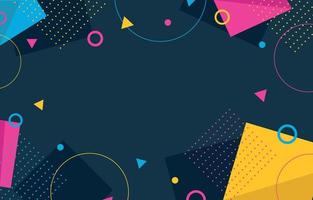 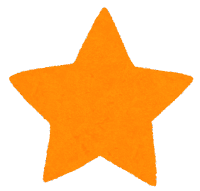 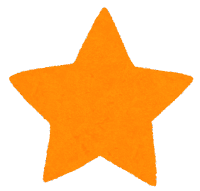 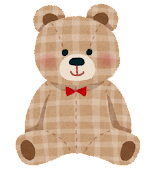 cute
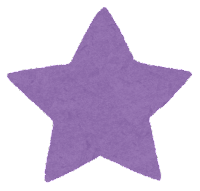 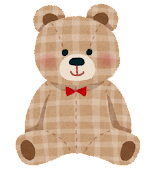 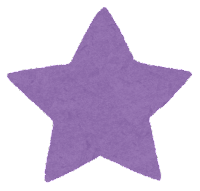 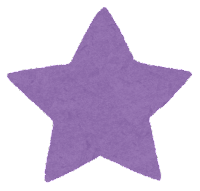 cute
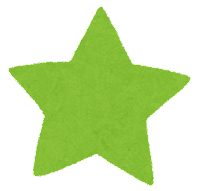 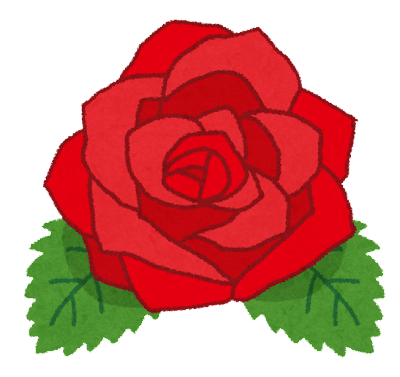 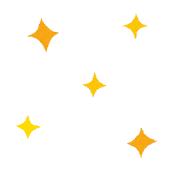 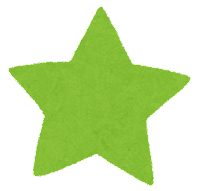 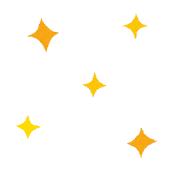 beautiful
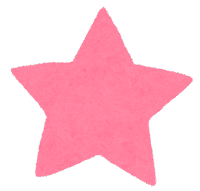 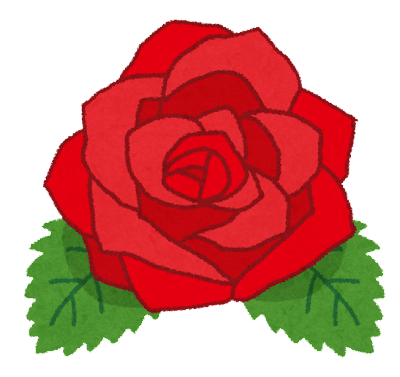 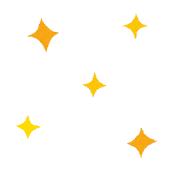 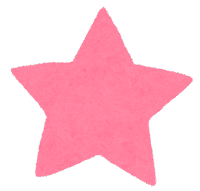 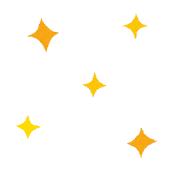 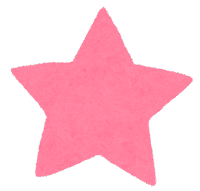 beautiful
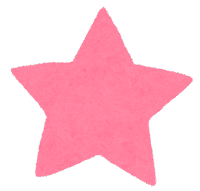 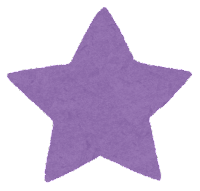 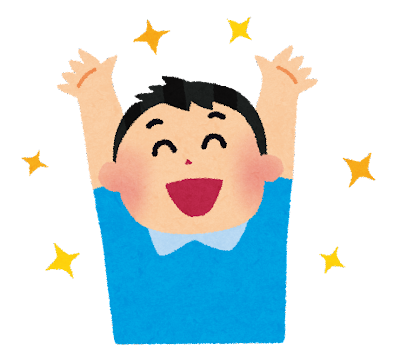 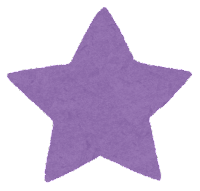 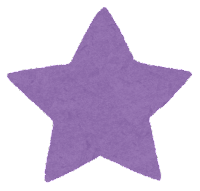 great
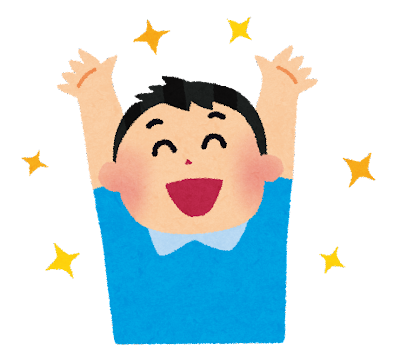 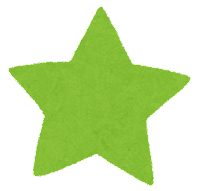 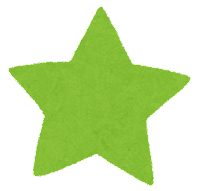 great
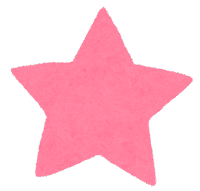 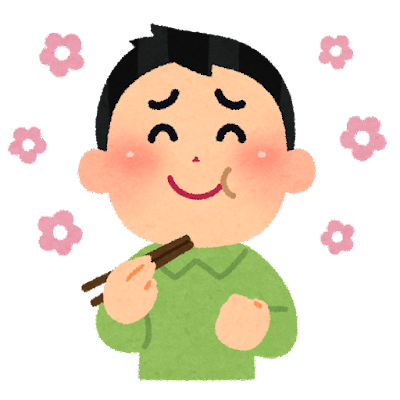 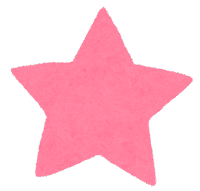 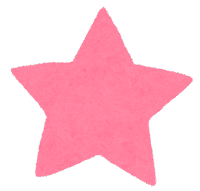 delicious
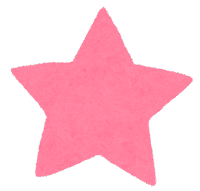 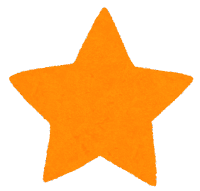 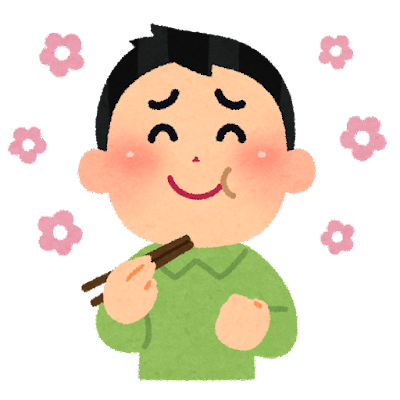 delicious
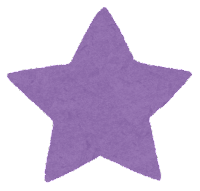 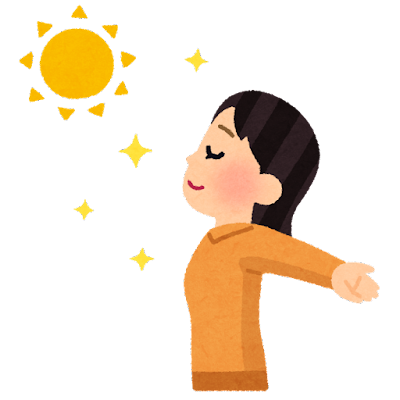 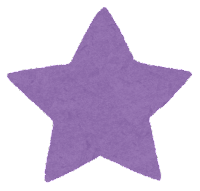 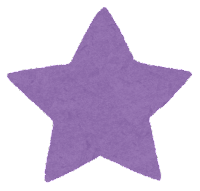 wonderful
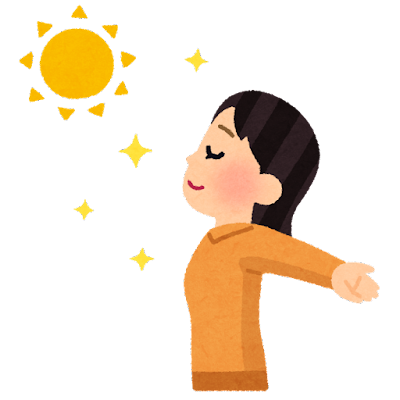 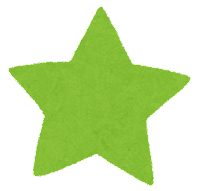 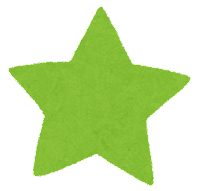 wonderful
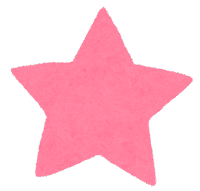 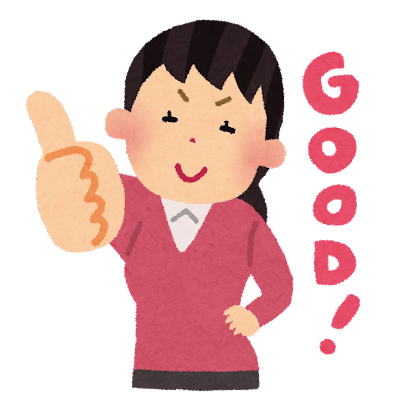 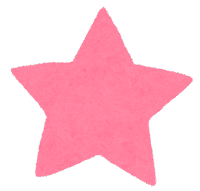 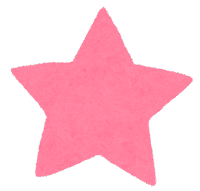 good
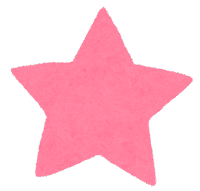 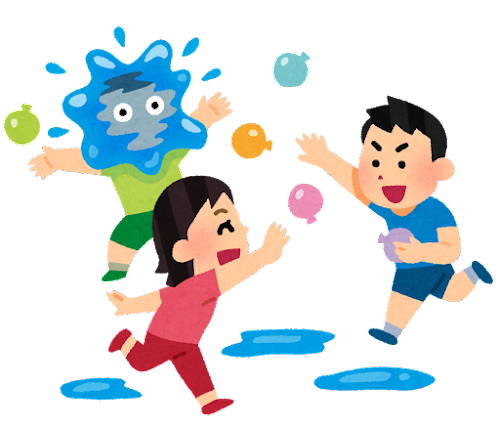 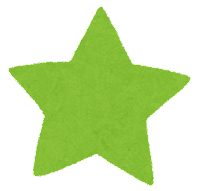 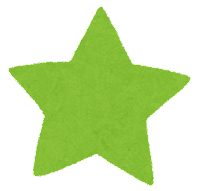 fun
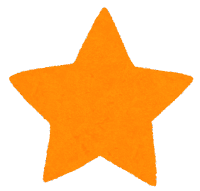 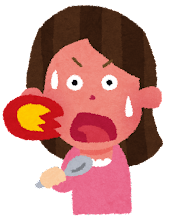 spicy